Муниципальное бюджетное дошкольное образовательное учреждение 
«Детский сад №105«Антошка»
«Значение сайта/ блога для совершенствования взаимодействия участников образовательного процесса и социального окружения ДОУ»
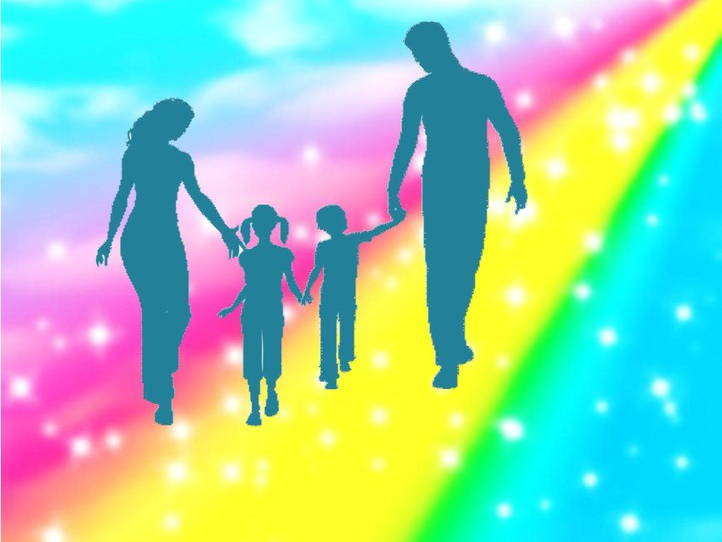 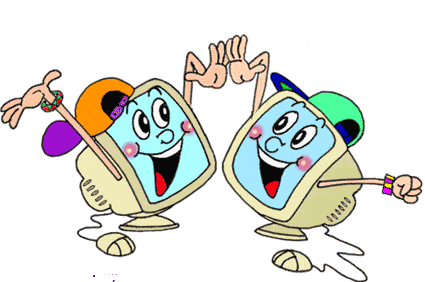 Подготовила : Рудякова Елена Васильевна, 
старший воспитатель
Прокопьевск, 2021
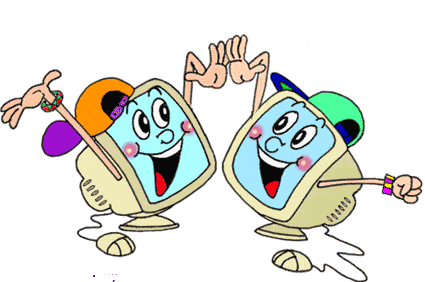 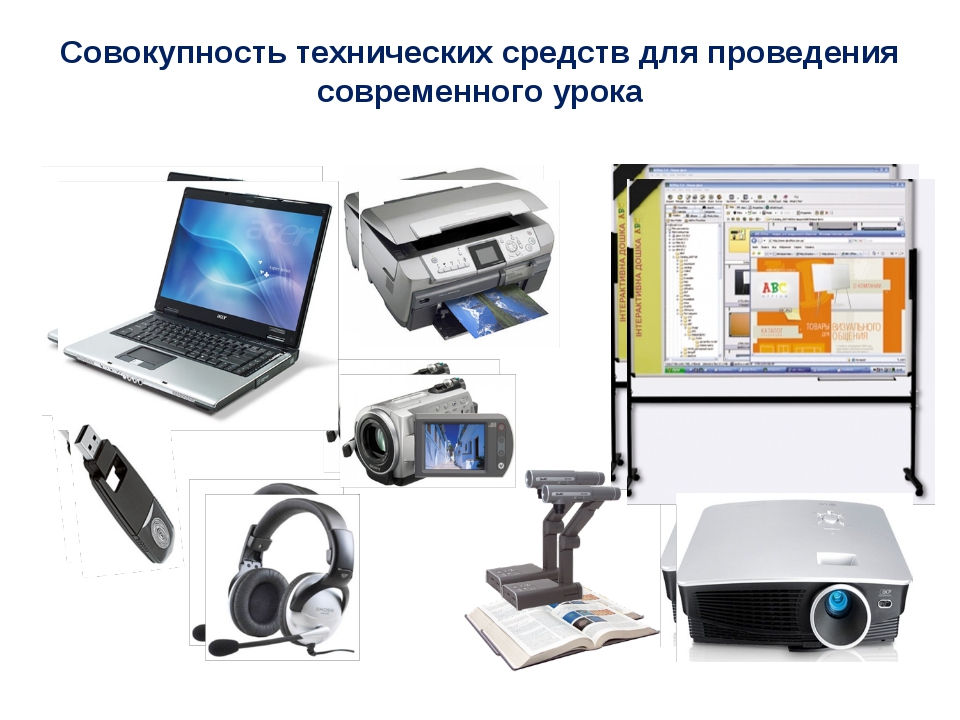 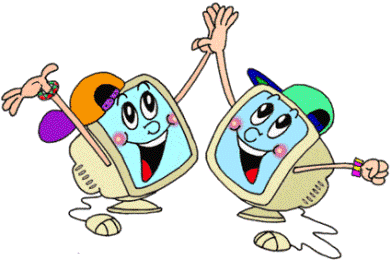 Роль информационных технологий 
в системе образования РФ.
«Для достижения нового качества образования будет осуществляться информатизация образования и оптимизация методов обучения» Компьютерные технологии призваны в настоящий момент стать не дополнительным «довеском» в обучении и воспитании, а неотъемлемой частью целостного образовательного процесса, значительно повышающей его качество» (Из «Концепции долгосрочного социально-экономического развития РФ на период до 2020 года».
 
С 1 января 2011года, в соответствии с требованиями закона «Об образовании» в редакции ФЗ № 293 от 8 ноября 2010 года (статья 32) СОЗДАНИЕ И ВЕДЕНИЕ ОФИЦИАЛЬНОГО САЙТА ОБРАЗОВАТЕЛЬНЫХ УЧРЕЖДЕНИЙ ВСЕХ ТИПОВ В СЕТИ «ИНТЕРНЕТ» ЯВЛЯЕТСЯ ОБЯЗАТЕЛЬНЫМ.
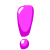 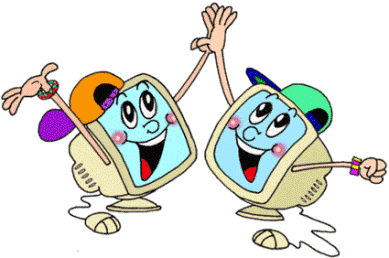 Информатизация образования
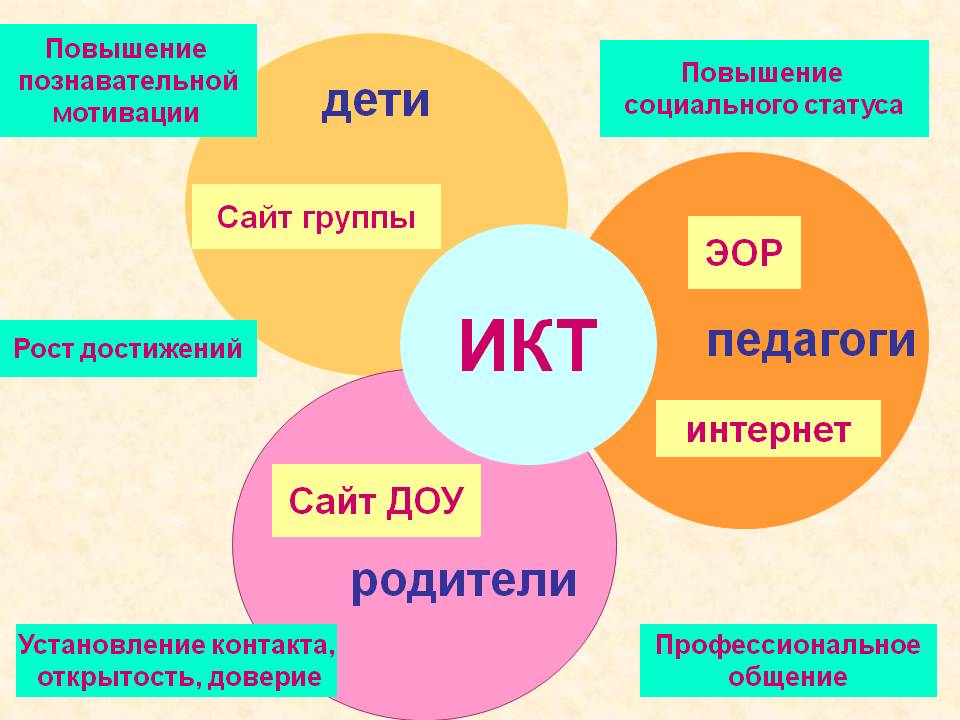 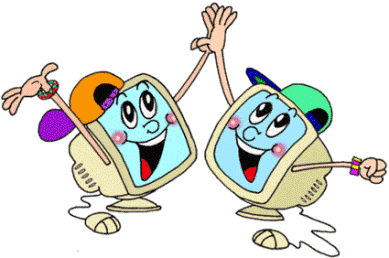 Преимущества использования ИКТ при взаимодействии с родителями
Развитие сотрудничества между педагогами и родителями посредством общения на страницах сайта (блога)
Информирование родителей о закономерностях развития и особенностях образования детей дошкольного возраста
Возможность проведения мониторинга online (опросники, анкетирование)
Педагогическое просвещение родителей (полезные ссылки, статьи)
Знакомство родителей с деятельностью ДОУ через информирование о предстоящих мероприятиях, новостях, объявлениях, фоторепортажей
Размещение полезной информации интересной для родителей и детей: смешные высказывания детей, лучшие рисунки, поделки, тексты песен и стихотворений для разучивания дома
Своевременное информирование через электронную почту, вацап
Непосредственный обмен видео-фотоматериалами на страницах сайта
Проблема-  нет опыта использования ИКТ
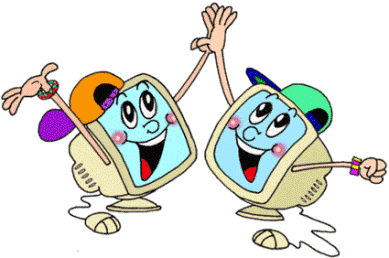 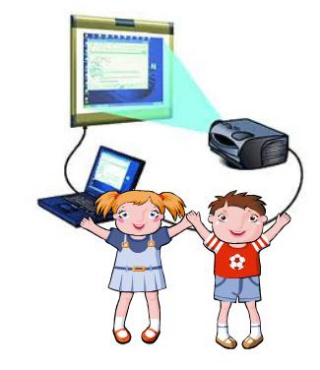 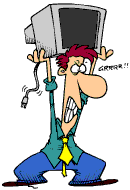 Решение – обмен опытом
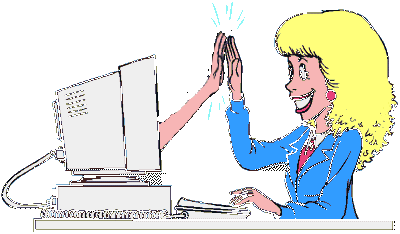 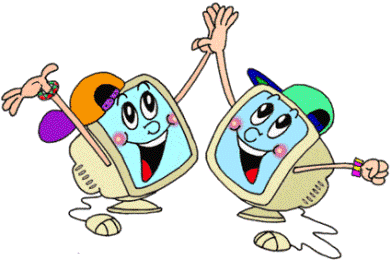 Что может стать причиной отсутствия интереса к сайту у его потенциальных посетителей?
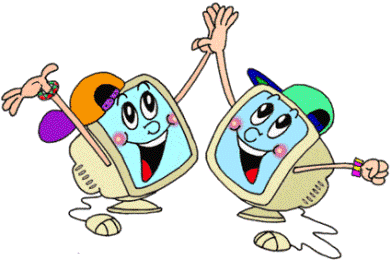 Разработка концепции блога группы
Основная целевая аудитория – 
это родители нынешних и будущих воспитанников ДОУ.
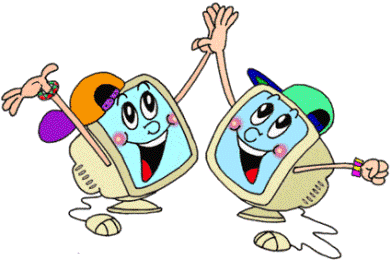 Преимущество наличия сайта/блога в ДО
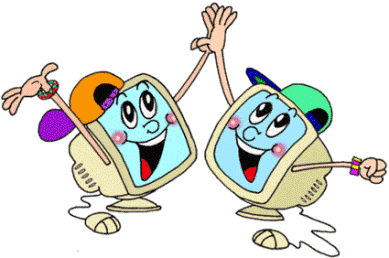 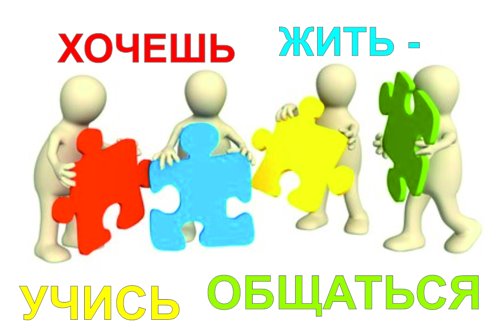 Темы для размышления
внедрение нового подхода  социального взаимодействия, не заменит ли существующие традиционные формы взаимодействия педагога с семьёй; 

какое содержание, какие формы и методы нужно и можно использовать, применяя сайт  как средство  взаимодействия с родителями воспитанников, 

как повысить компетентность педагога в области использования сайта
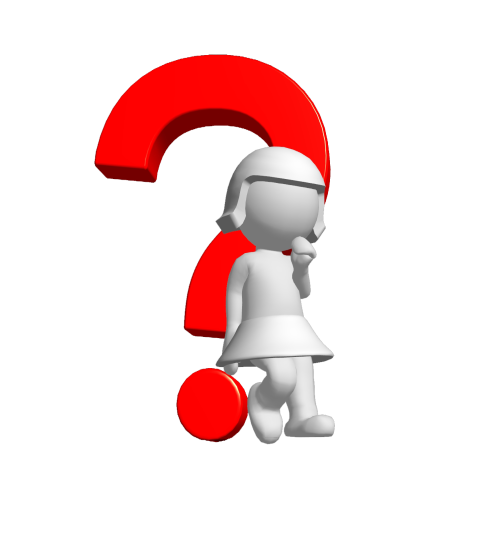 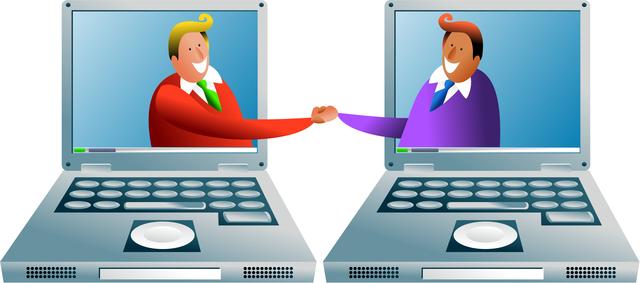 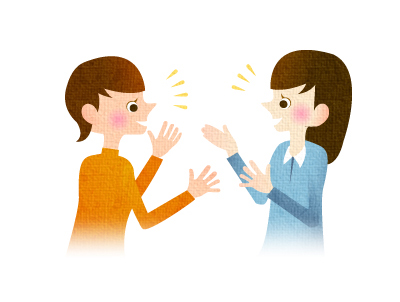 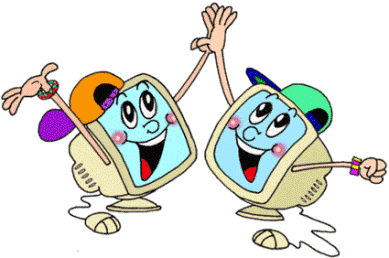 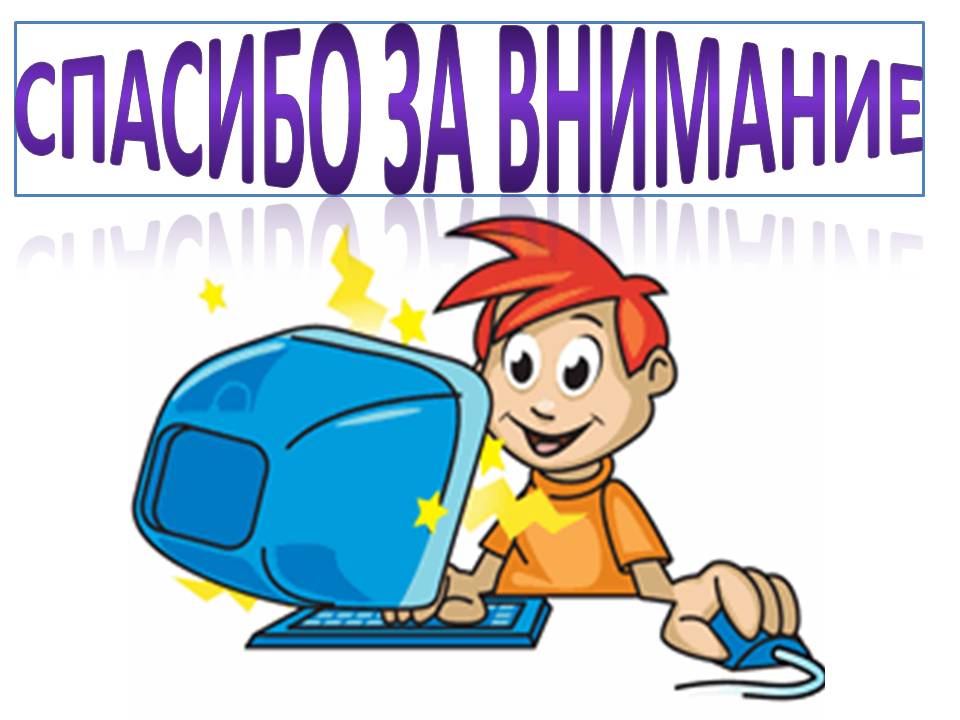